37-2
These materials are by the Kongki Ka Project and are made available to you under the terms of the Creative Commons Attribution ShareAlike license 4.0.
You have permission to share and redistribute these materials in any format and to make reasonable revisions and adaptations of this translation, provided that:
•	You include the above licence and source information.
•	If you redistribute these materials or create derivatives, you must distribute your contributions under the same license as the original.

The Holy Bible, Berean Standard Bible, BSB is produced in cooperation with Bible Hub, Discovery Bible, OpenBible.com, and the Berean Bible Translation Committee. This text of God's Word has been dedicated to the public domain.

Tibetan text is from the Central Tibetan Bible translation by Central Asia Publishing. Used by permission.
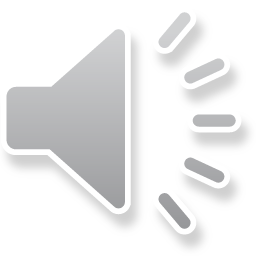 [Speaker Notes: Checked Kham
37 People reject Jesus
1. Jesus is the Bread of Life- John 6:22-71 (Left Top)
2. Officers sent to seize Jesus - John 7:1-53 (Right Top)
3. Woman accused of adultery - John 8:1-12 (Center)
4. Jesus talks to angry Pharisees - John 8:13-59 (Right near Bottom)
5. Blind man cured - John 9:1-41 (Right Bottom)
6. The Good Shepherd - John 10:1-21 (Left Bottom)
7. Jewish leaders try to stone Jesus - John 10:22-42 (Left Center)]
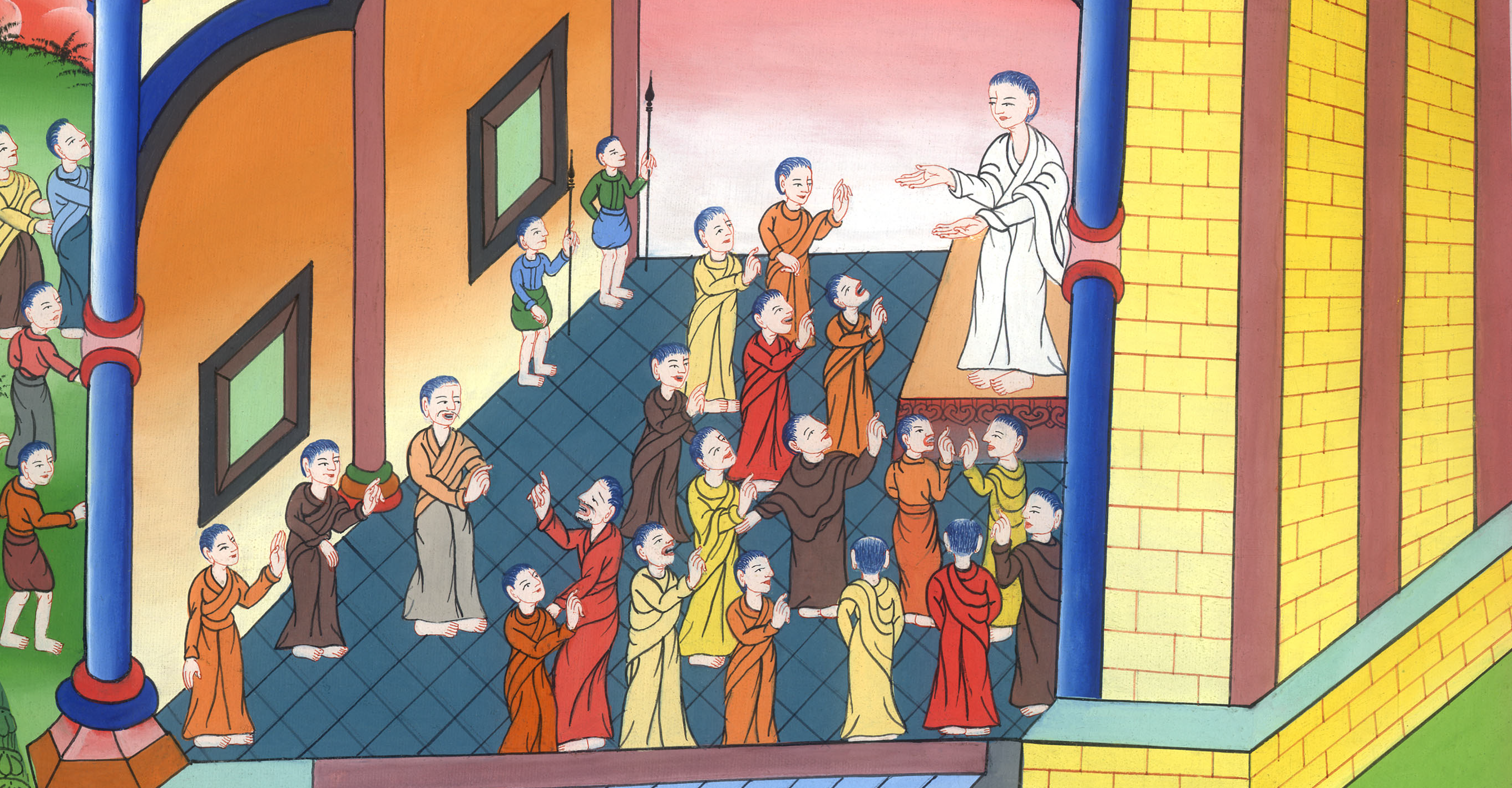 ཡོ་ཧ་ནན། 7
ཡེ་ཤུ་ནི་སྐྱབས་མགོན་མཱ་ཤི་ཀ་ཡིན་མིན་གྱི་སྐོར།
ཡོ་ཧ་ནན། 7
ཡེ་ཤུ་ནི་སྐྱབས་མགོན་མཱ་ཤི་ཀ་ཡིན་མིན་གྱི་སྐོར།
2. People Don’t Agree About Who Jesus Is- John 7:1-53
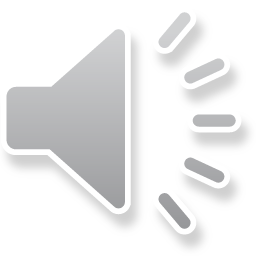 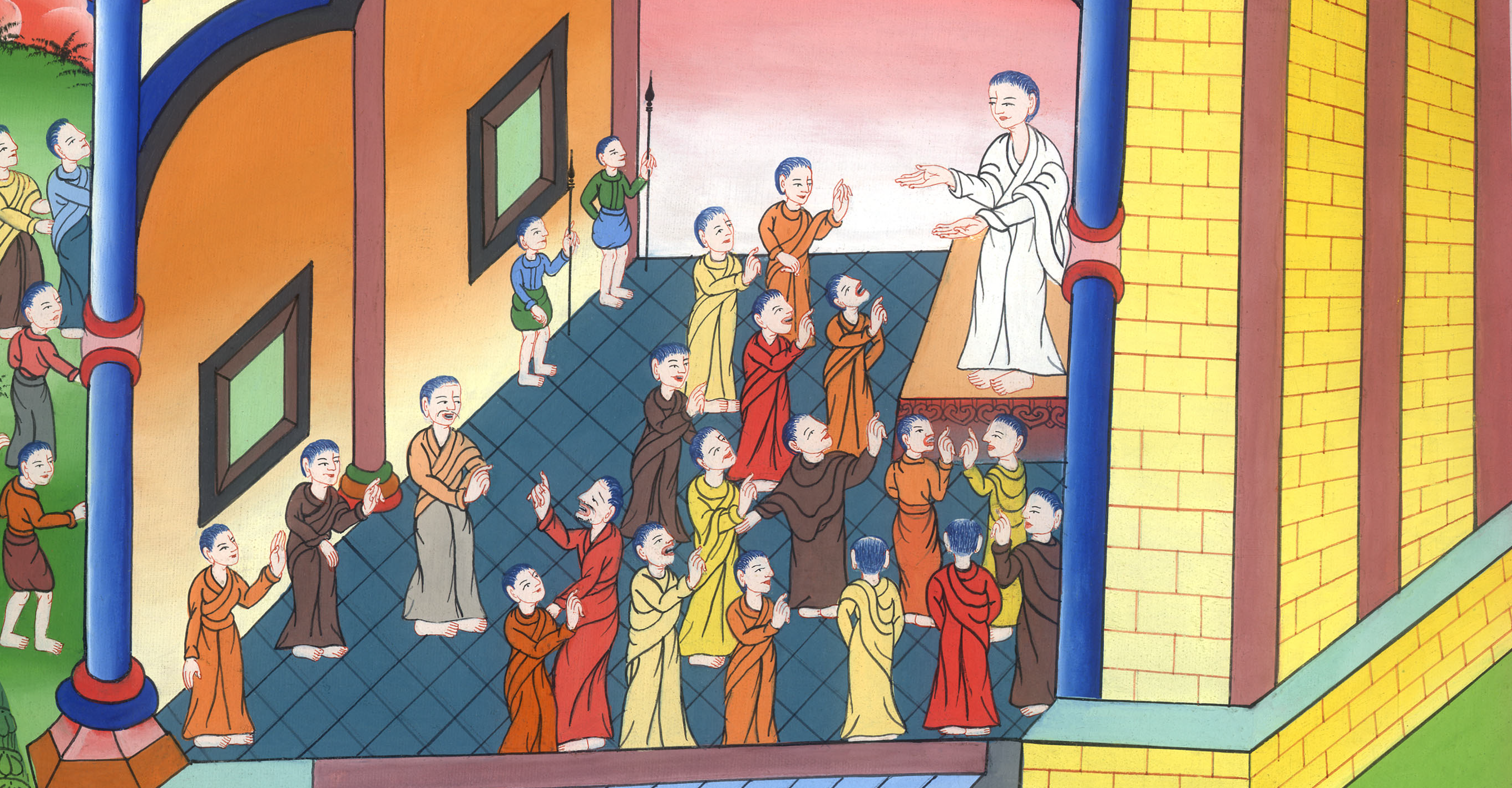 ཡོ་ཧ་ནན། 7
ཡེ་ཤུ་ནི་སྐྱབས་མགོན་མཱ་ཤི་ཀ་ཡིན་མིན་གྱི་སྐོར།
This work is licensed under a Creative Commons Attribution-ShareAlike 4.0 International License
1དེའི་རྗེས་ལ་ཡེ་ཤུ་ག་ལིལ་ཡུལ་གྱི་གནས་སོ་སོར་ཕེབས། ཁོང་ཡ་ཧུ་དཱ་ཡུལ་དུ་དེ་ལྟར་ཕེབས་མི་མཉེས། གང་ལགས་ཟེར་ན། ཡ་ཧུ་དཱ་པའི་དཔོན་རིགས་རྣམས་ཀྱིས་ཁོང་དགྲོང་བའི་གོ་སྐབས་བཙལ་གྱི་ཡོད་པའི་ཕྱིར་རོ།
1After this, Jesus traveled throughout Galilee. He did not want to travel in Judea, because the Jews there were trying to kill Him. (When it was time for the feast of Tabernacles, Jesus secretly went to Jerusalem)
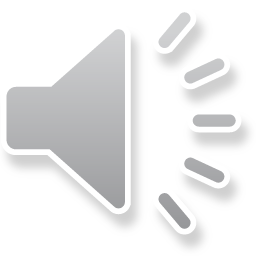 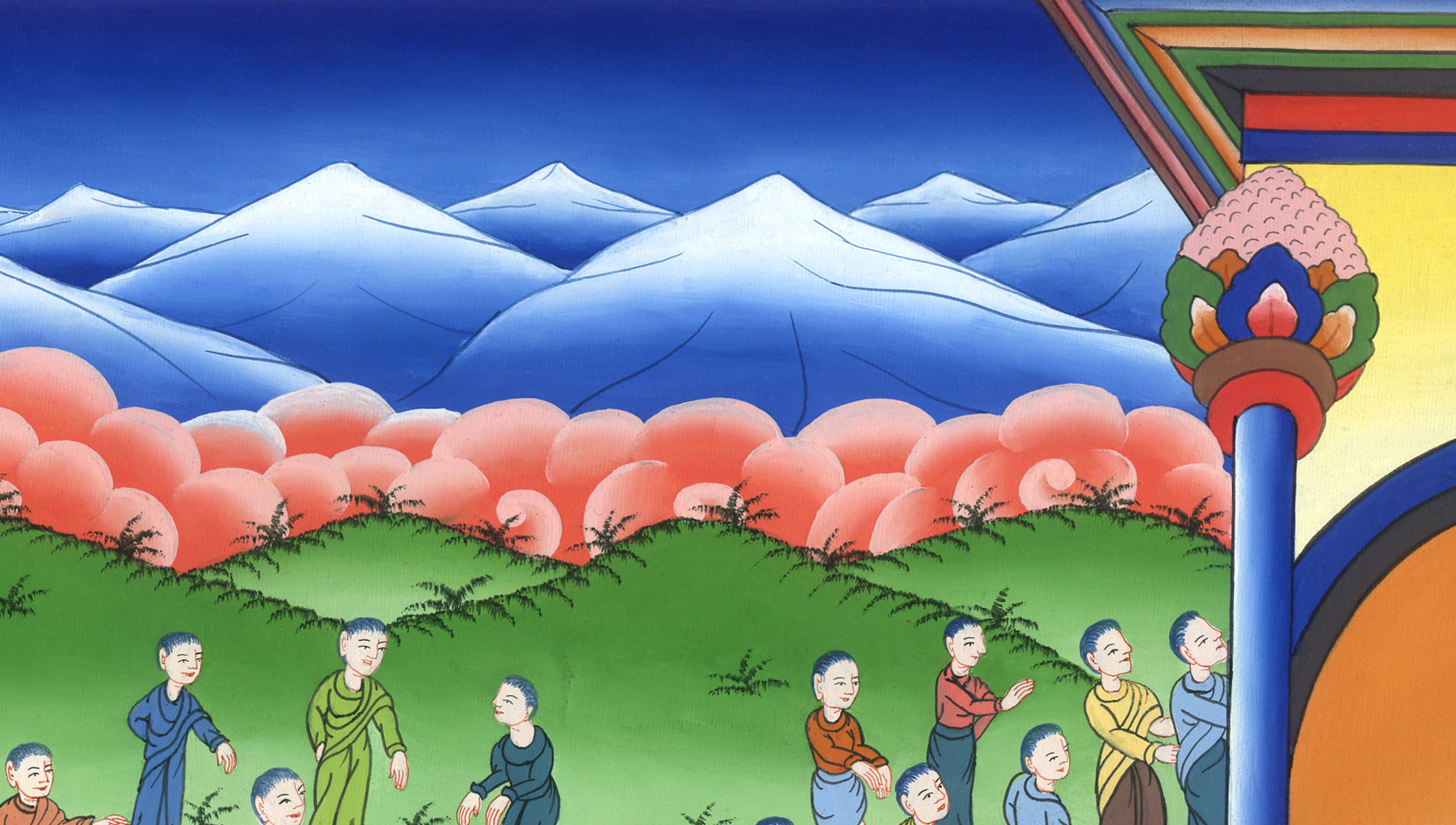 ཡོ་ཧ་ནན། 7:1
14དེ་ནས་དུས་ཆེན་གྱི་ཕྱེད་ཙམ་ལ་ཡེ་ཤུ་མཆོད་ཁང་ཆེན་མོའི་སྒོ་རར་ཕེབས་ནས་ཆོས་བསྟན་འགོ་བཙུགས། 15དེར་ཡ་ཧུ་དཱ་པའི་དཔོན་རིགས་ཡ་མཚན་སྐྱེས་ནས་“མི་འདིས་ཆོས་ནམ་ཡང་མ་བསླབས་ཀྱང༌། ཅི་ལྟར་ཆོས་ལ་མཁས་པར་གྱུར་བ་ཡིན་”ཞེས་བཤད།
14About halfway through the feast, Jesus went up to the temple courts  and began to teach. 15The Jews were amazed and asked, “How did this man attain such learning without having studied?”
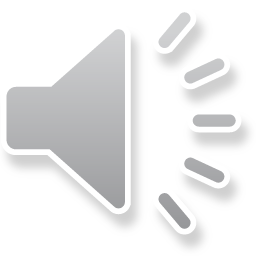 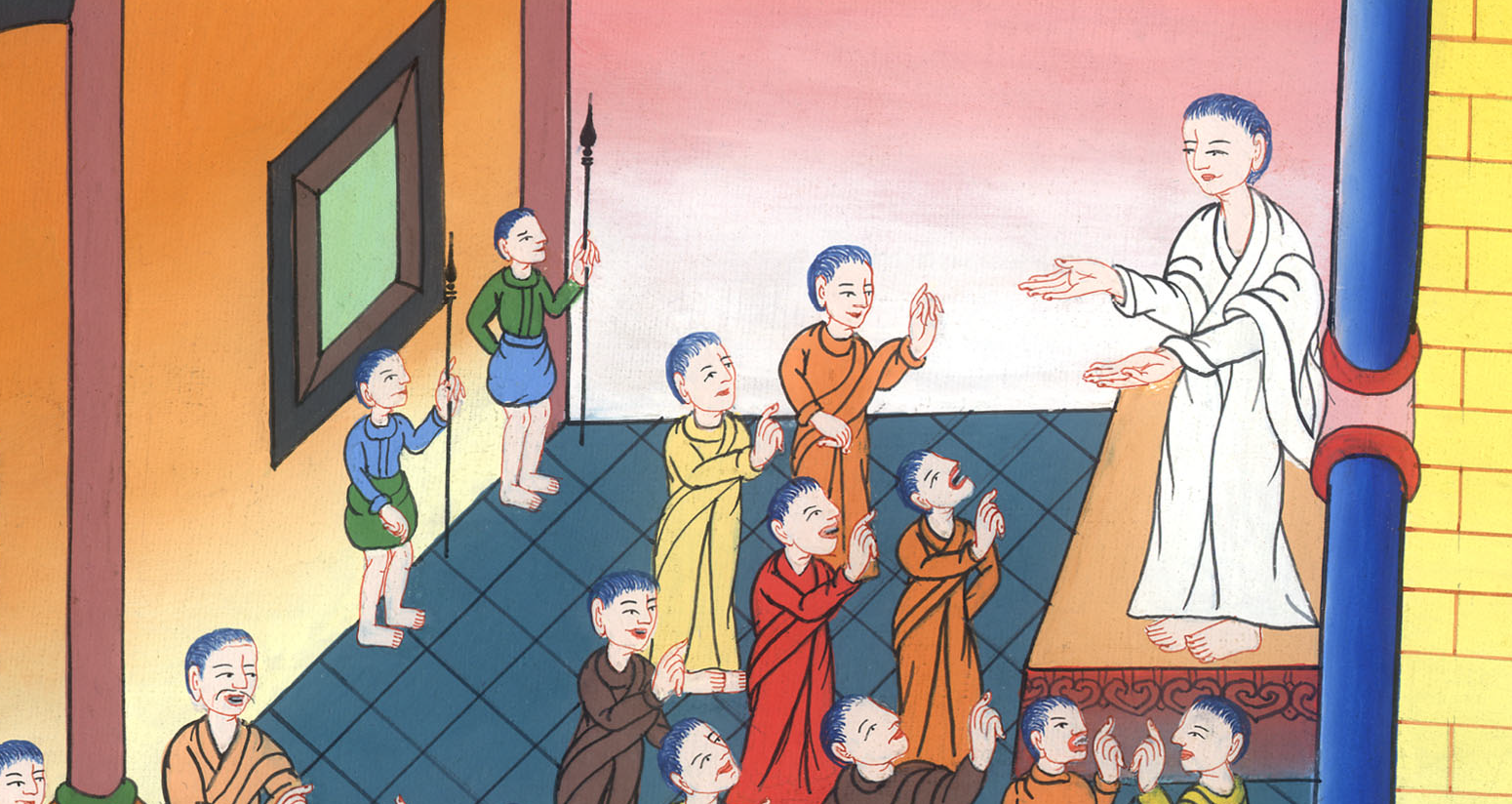 ཡོ་ཧ་ནན། 7:14,15
16ལན་དུ་ཡེ་ཤུས་“ངའི་བསྟན་པ་འདི་ནི་ང་རང་གི་བསྟན་པ་མ་ཡིན་ཏེ། ང་མངགས་མཁན་དཀོན་མཆོག་ནས་བྱུང་བ་ཡིན།
16“My teaching is not My own,” Jesus replied. “It comes from Him who sent Me.
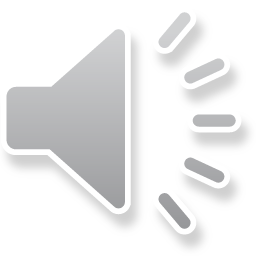 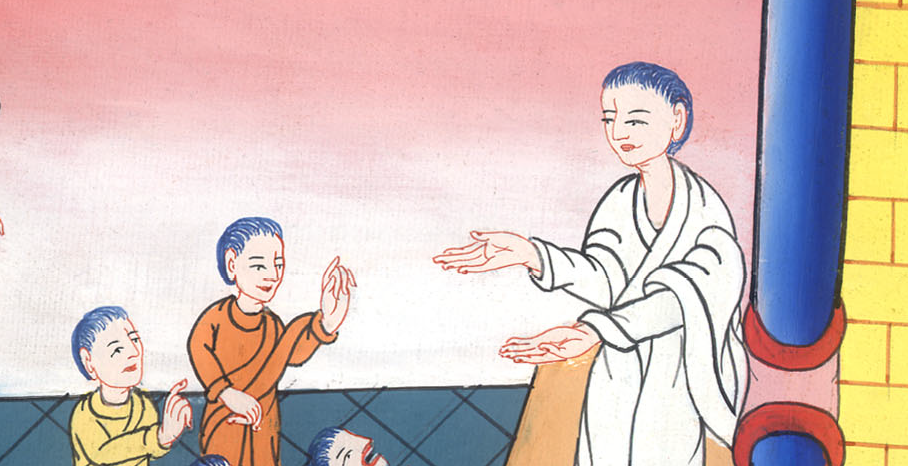 ཡོ་ཧ་ནན། 7:16
17སུ་ཡང་དཀོན་མཆོག་གི་ཐུགས་དགོངས་བཞིན་དུ་སྒྲུབ་པར་ཆོད་སེམས་བཙུགས་ན། བསྟན་པ་འདི་ནི་དཀོན་མཆོག་ནས་བྱུང་ངམ། ཡང་ན་ངས་རང་ཐོག་ནས་བཤད་པ་ཡིན་ཤེས་པར་འགྱུར།
17If anyone desires to do His will, he will know whether My teaching is from God or whether I speak on My own.
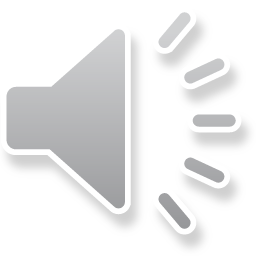 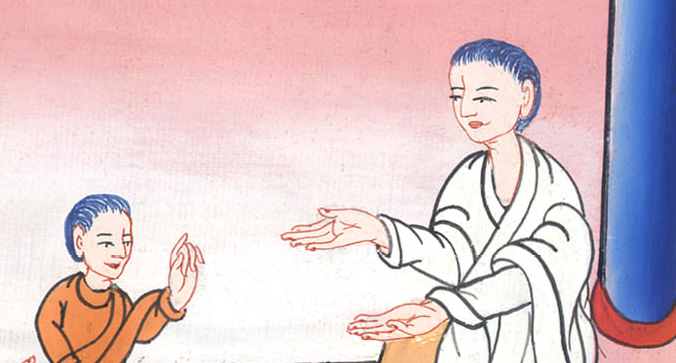 ཡོ་ཧ་ནན། 7:17
28མཆོད་ཁང་ཆེན་མོའི་སྒོ་རར་ཆོས་བསྟན་པའི་སྐབས་ཡེ་ཤུས་གསུང་སྐད་ཆེན་པོས་“ཁྱེད་ཚོས་ང་རང་སུ་ཡིན་པ་དང་གང་ནས་བྱུང་བའང་ཤེས། ངས་རང་ཉིད་ལ་བརྟེན་ནས་མ་ཡོང༌། ང་མངགས་མཁན་དཀོན་མཆོག་ཉིད་བདེན་པ་ཡིན་ཏེ།
28Then Jesus, still teaching in the temple courts, cried out, “You know Me, and you know where I am from. I have not come of My own accord, but He who sent Me is true.
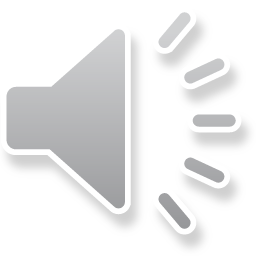 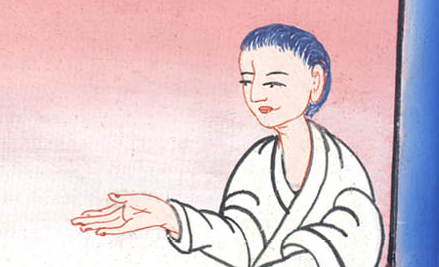 ཡོ་ཧ་ནན། 7:28
ཁྱེད་ཚོས་ཁོང་ངོ་མི་ཤེས་ཀྱང༌། 29ངས་ཁོང་ངོ་ཤེས་སོ། གང་ལགས་ཟེར་ན། ང་ཁོང་ནས་བྱུང་སྟེ། ཁོང་གིས་ང་མངགས་པ་ཡིན་”ཞེས་གསུངས་པས།
You do not know Him, 29but I know Him, because I am from Him and He sent Me.”
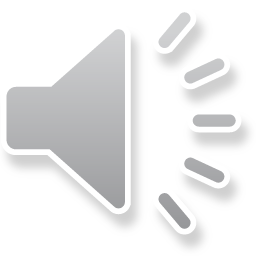 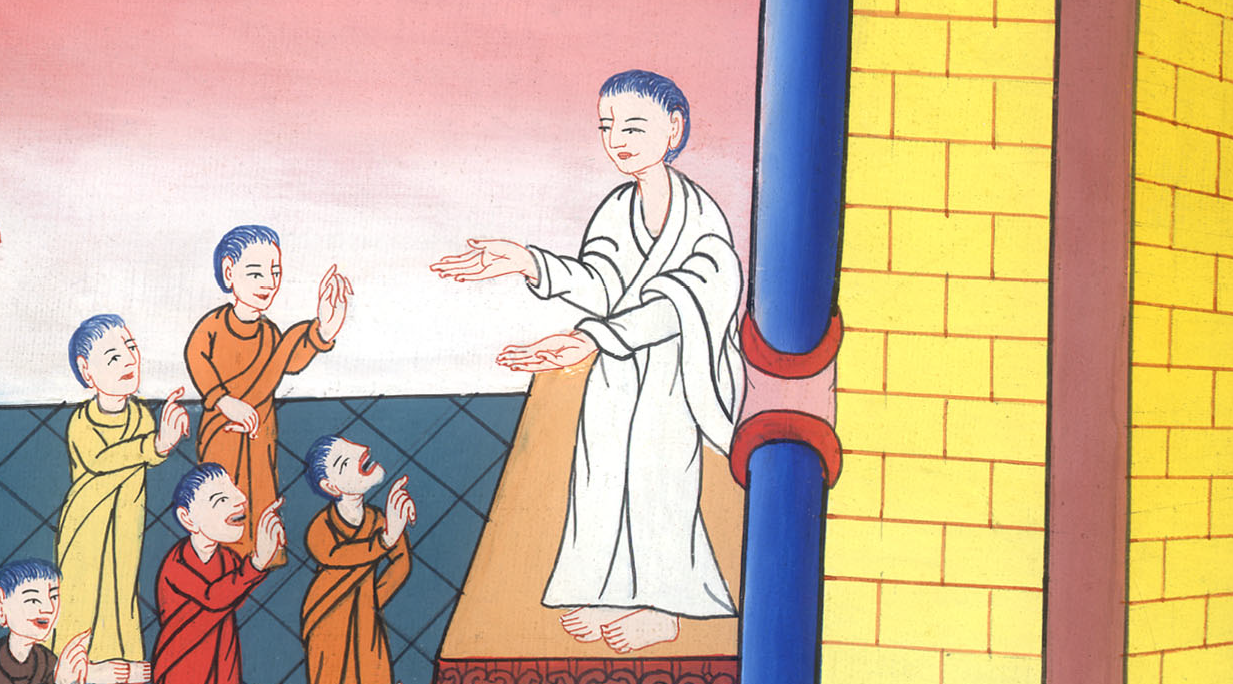 ཡོ་ཧ་ནན། 7:29
31འོན་ཀྱང་མི་ཚོགས་ཀྱི་ནང་ནས་མི་མང་པོས་ཡེ་ཤུ་ལ་དད་པ་བྱས་ནས་“སྐྱབས་མགོན་མཱ་ཤི་ཀ་འབྱོན་པའི་ཚེ་མི་འདིས་བསྟན་པའི་རྟགས་ལས་མང་པོ་སྟོན་པར་འགྱུར་རམ་”ཞེས་ཟེར།
31Many in the crowd, however, believed in Him and said, “When the Christ comes, will He perform more signs than this man?”
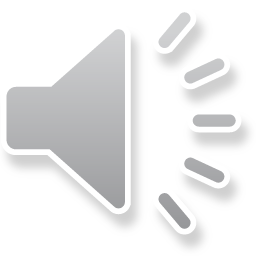 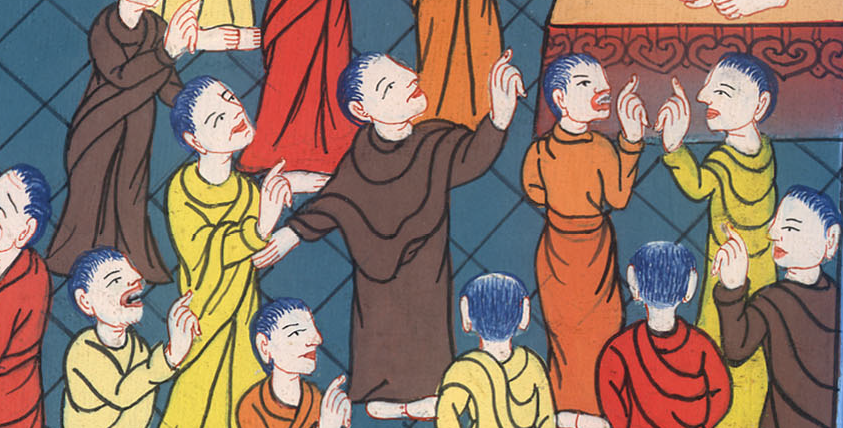 ཡོ་ཧ་ནན། 7:31
32ཕཱ་རུ་ཤི་པ་རྣམས་ཀྱིས་མི་ཚོགས་ཀྱིས་ཁོང་གི་སྐོར་ལ་ཤུབ་ཤུབ་ཏུ་སྨྲ་བ་ཐོས་ནས། ཡ་ཧུ་དཱ་པའི་བླ་ཆེན་དང་ཕཱ་རུ་ཤི་པ་ཚོས་ཁོང་འཛིན་པའི་ཆེད་དུ་མཆོད་ཁང་གི་སྲུང་དམག་བཏང༌།
32When the Pharisees heard the crowd whispering these things about Jesus, they and the chief priests sent officers to arrest Him.
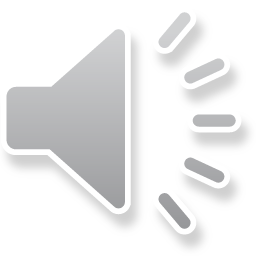 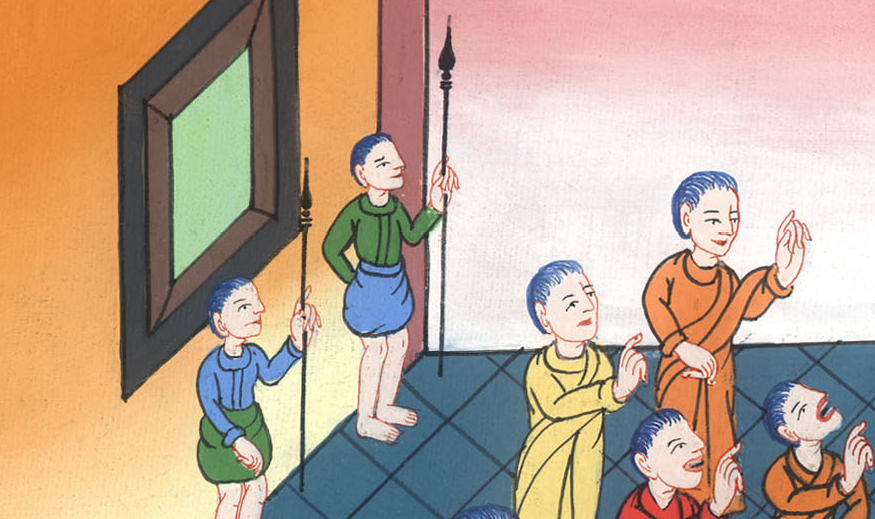 ཡོ་ཧ་ནན། 7:32
37དེ་ནས་དུས་ཆེན་གྱི་མཐའ་མ་ཡིན་ཏེ་གལ་ཆེ་ཤོས་ཡིན་པའི་ཉིན་ལ་ཡེ་ཤུ་བཞེངས་ནས་གསུང་སྐད་ཆེན་པོས་“མི་སུ་སྐོམ་ཡང་དེ་ངའི་མདུན་དུ་ཤོག་ལ་འཐུང་ཞིག
37On the last and greatest day of the feast, Jesus stood up and called out in a loud voice, “If anyone is thirsty, let him come to Me and drink.
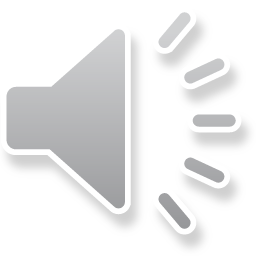 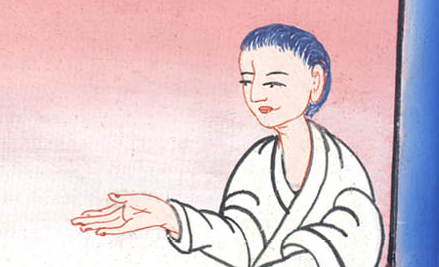 ཡོ་ཧ་ནན། 7:37
38སུས་ང་ལ་དད་པ་བྱེད་ཀྱང༌། གསུང་རབ་ཀྱིས་མི་དེའི་སྐོར་གསུངས་པ་ལྟར། མི་དེ་ལས་ཚེ་སྲོག་གི་ཆུ་དང་ལྡན་པའི་གཙང་པོ་རྣམས་འབབ་ཡོང་”ཞེས་གསུངས་པའི་དོན་ནི།
38Whoever believes in Me, as the Scripture has said: ‘Streams of living water will flow from within him.’”
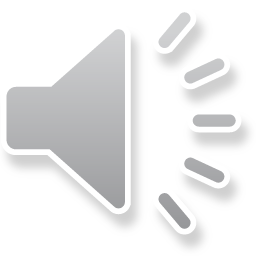 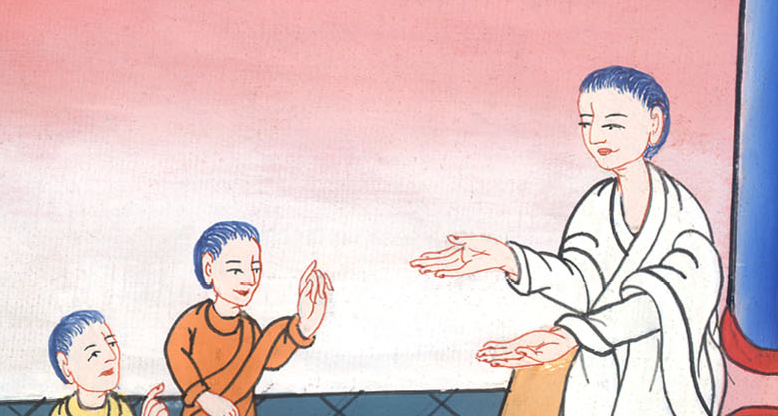 ཡོ་ཧ་ནན། 7:38
39ཡེ་ཤུ་ལ་དད་པ་བྱེད་མཁན་ཚོ་དཀོན་མཆོག་གི་དམ་པའི་ཐུགས་ཉིད་འཐོབ་རྒྱུ་ཡིན་པ་དེ་ཡིན། ཡེ་ཤུ་ད་དུང་གཟི་བརྗིད་མ་འཕག་པས་དམ་པའི་ཐུགས་ཉིད་ད་དུང་མ་གནང་བའི་ཕྱིར་རོ། །
39He was speaking about the Spirit, whom those who believed in Him were later to receive. For the Spirit had not yet been given, because Jesus had not yet been glorified.
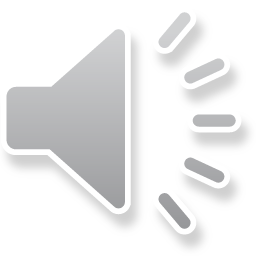 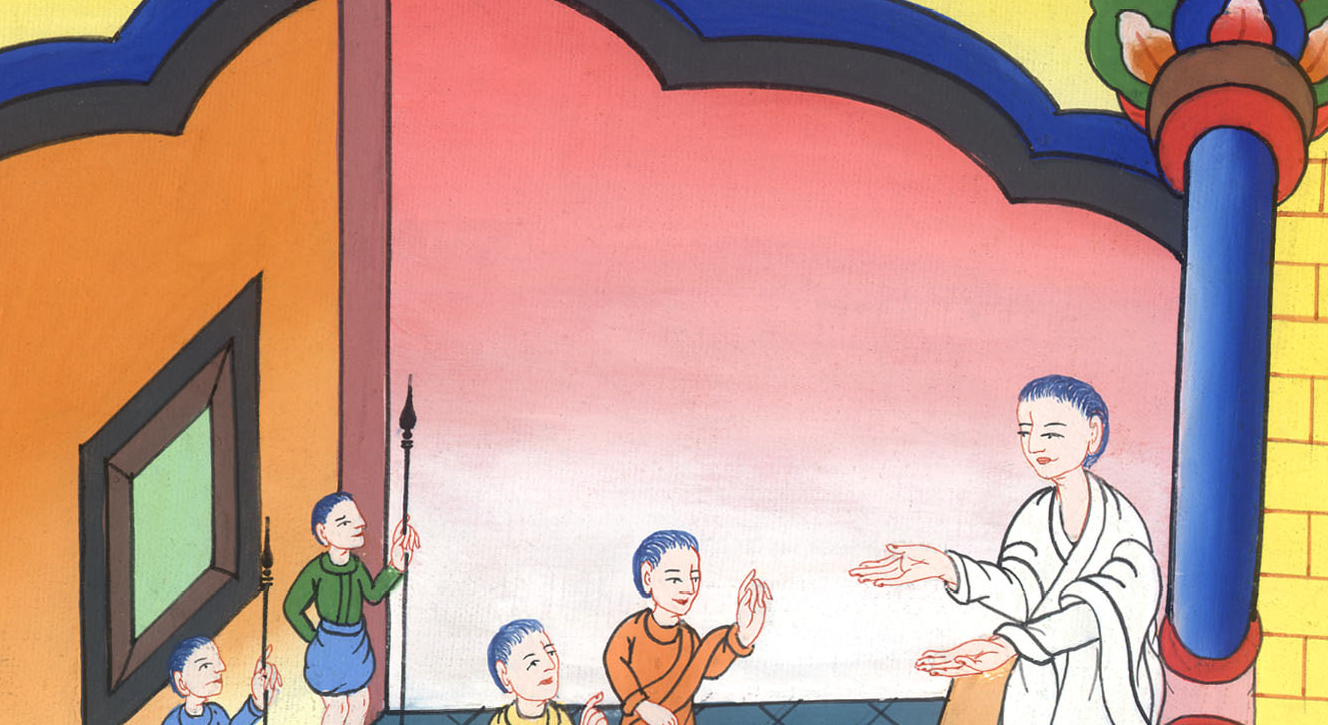 ཡོ་ཧ་ནན། 7:39
45དེར་མཆོད་ཁང་གི་སྲུང་དམག་ཚོ་ཡ་ཧུ་དཱ་པའི་བླ་ཆེན་དང་ཕཱ་རུ་ཤི་པ་ཚོའི་དྲུང་དུ་ཕྱིར་ཡོང་བ་དང༌། ཁོ་ཚོས་“ཁྱོད་ཚོ་ཅིའི་ཕྱིར་མི་དེ་ཁྲིད་མ་ཡོང་ངམ་”ཞེས་དྲིས་པ་དང༌། 46མཆོད་ཁང་གི་སྲུང་དམག་ཚོས་“མི་སུས་ཀྱང་དེ་ལྟར་ཆོས་གསུངས་མ་མྱོང་”ཞེས་ལན་བཏབ།
45Then the officers returned to the chief priests and Pharisees, who asked them, “Why didn’t you bring Him in?”
46“Never has anyone spoken like this man!” the officers answered.
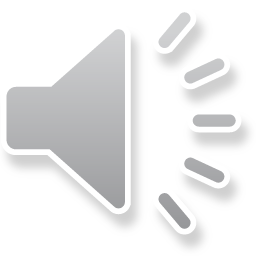 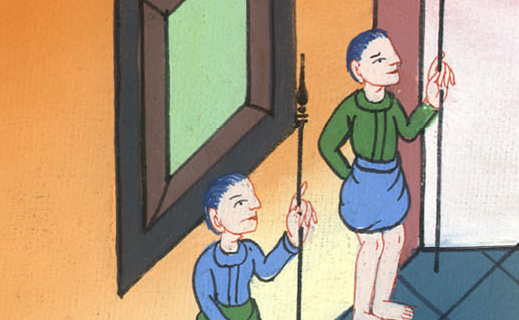 ཡོ་ཧ་ནན། 7:45,46
43དེ་ལྟར་མི་ཚོགས་ཀྱི་ནང་ན་ཁོང་གི་སྐོར་ལ་ལྟ་ཚུལ་མི་མཐུན་པ་བྱུང༌། 44ཁོ་ཚོའི་ནང་ནས་ཁ་ཅིག་གིས་ཁོང་འཛིན་གཟུང་བྱེད་པར་འདོད་ནའང༌། སུས་ཀྱང་ཁོང་ལ་ལག་པ་མ་རེག
43So there was division in the crowd because of Jesus. 44Some of them wanted to seize Him, but no one laid a hand on Him.
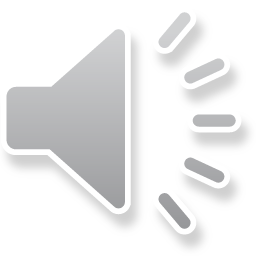 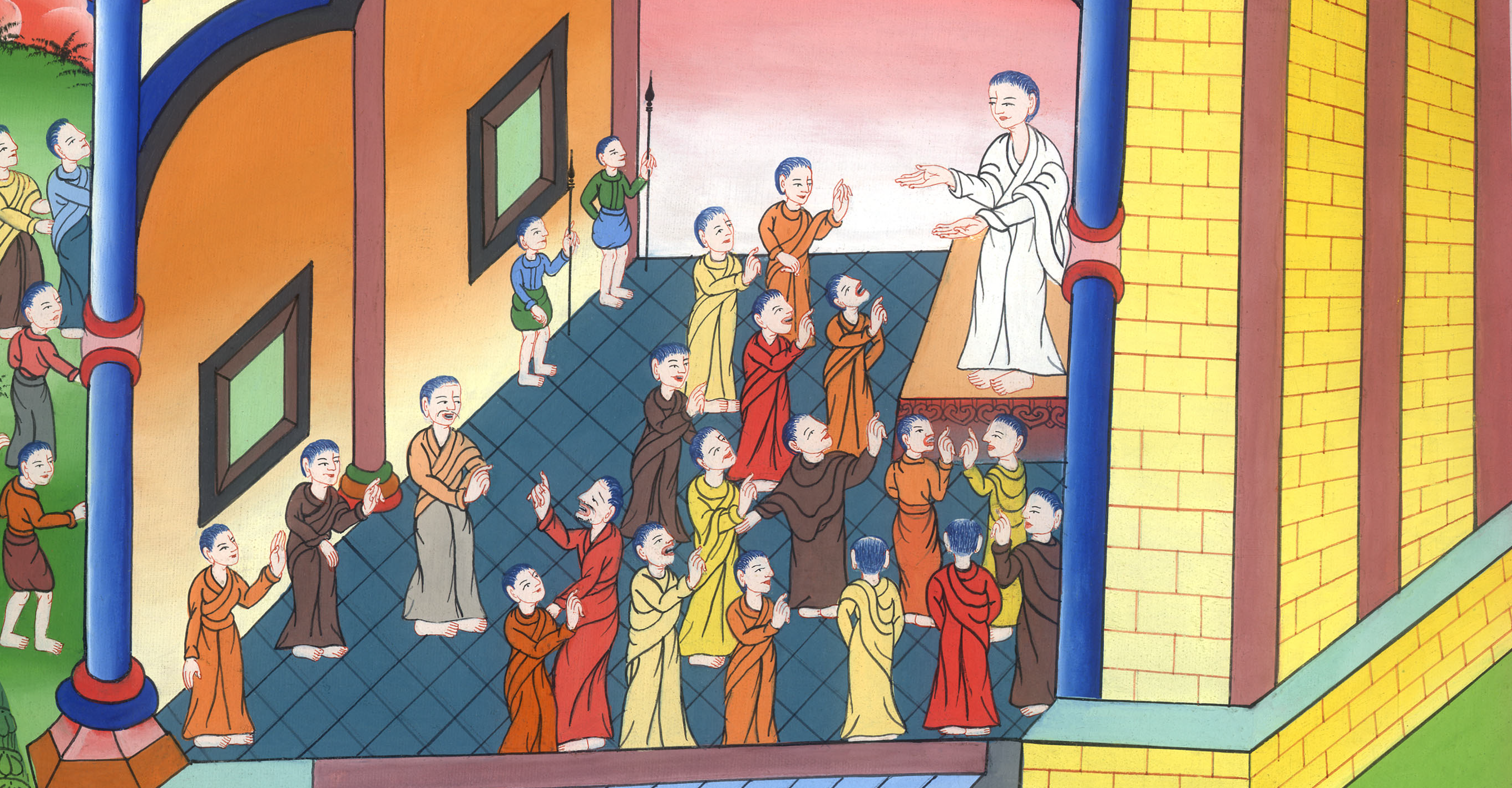 ཡོ་ཧ་ནན། 7:43,44